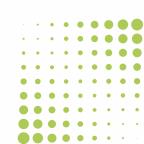 Zone villas: Consensus en vue d'une levée du gel des dérogations
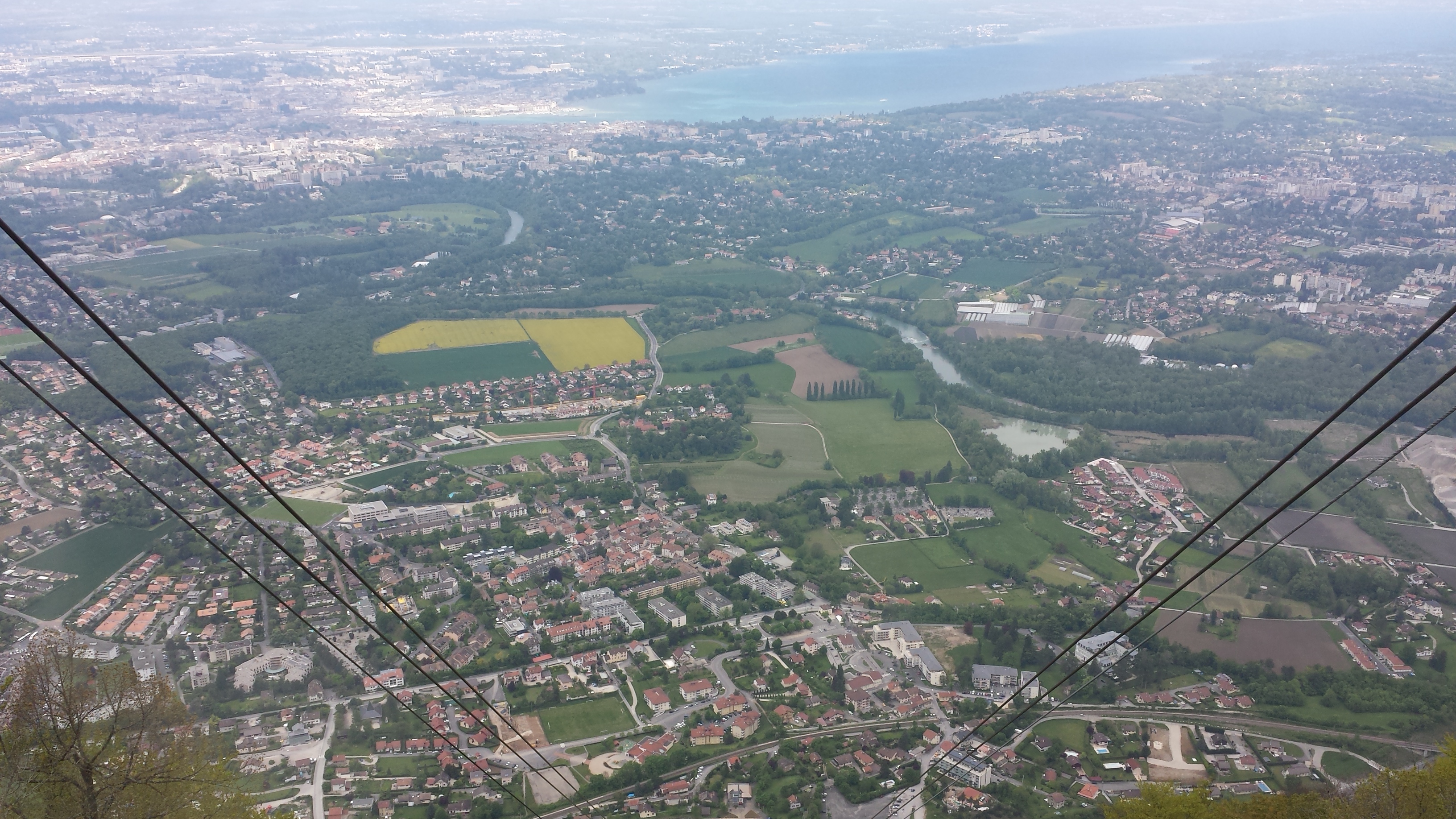 Département du territoire
INTERVENANTS
M. Antonio Hodgers, conseiller d'Etat, département du territoire
M. Philippe Schwarm, conseiller administratif et membre du comité de l'ACG
M. Cyril Aellen, député et auteur du PL 12566
M. David Martin, député et président de la commission d'aménagement
[Speaker Notes: Suite à l'introduction de 59 al. 4, les communes ont été débordées par la transformation de leurs zones villas en étant confrontées aux besoins d’équipements supplémentaires et à la population mécontente de l’évolution de son environnement.

-> On assisté à des transformations radicales de secteurs entiers. Parfois plus abrupte que des projets de nouveaux quartiers….]
I. Rappel du contexte
Constat partagé d'un développement non-coordonné de la zone villas
Pour les communes, ressenti général très négatif : impression que les dérogations sont devenues la règle, que les préavis communaux sont systématiquement écartés et que les sensibilités locales ne sont plus prises en compte
Nécessité de marquer un temps d'arrêt pour préciser les conditions cadres et améliorer la qualité
Depuis le 29 novembre 2019, plus de dérogations au sens de l'art. 59 al. 4
[Speaker Notes: Suite à l'introduction de 59 al. 4, les communes ont été débordées par la transformation de leurs zones villas en étant confrontées aux besoins d’équipements supplémentaires et à la population mécontente de l’évolution de son environnement.

-> On assisté à des transformations radicales de secteurs entiers. Parfois plus abrupte que des projets de nouveaux quartiers….]
Constat UBANISTIQUE
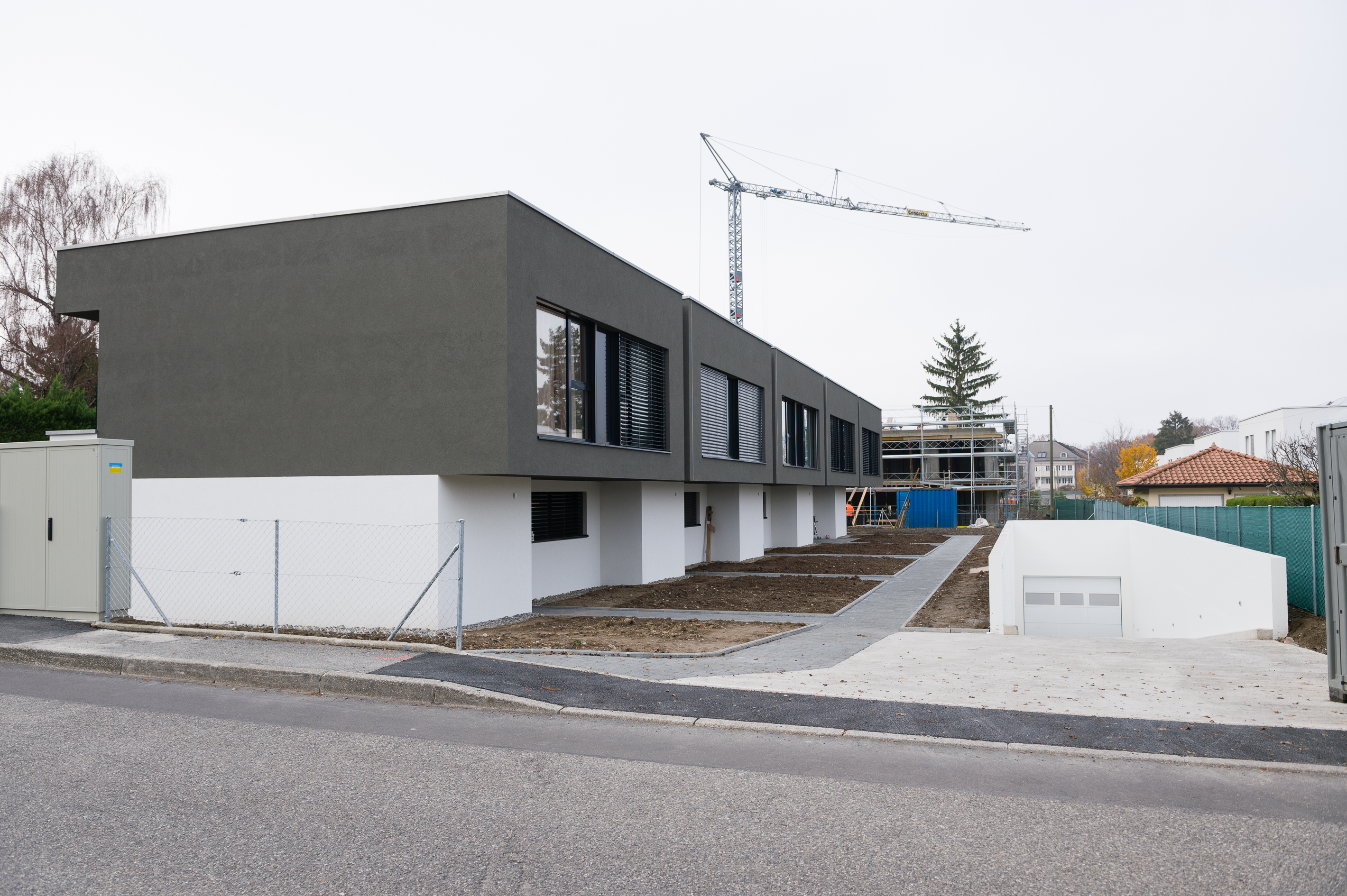 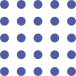 Habitat contigu, absence d'espaces publics
[Speaker Notes: Transformation radicale de secteurs entiers mal vécue par les citoyens…]
Constat PAYSAGER
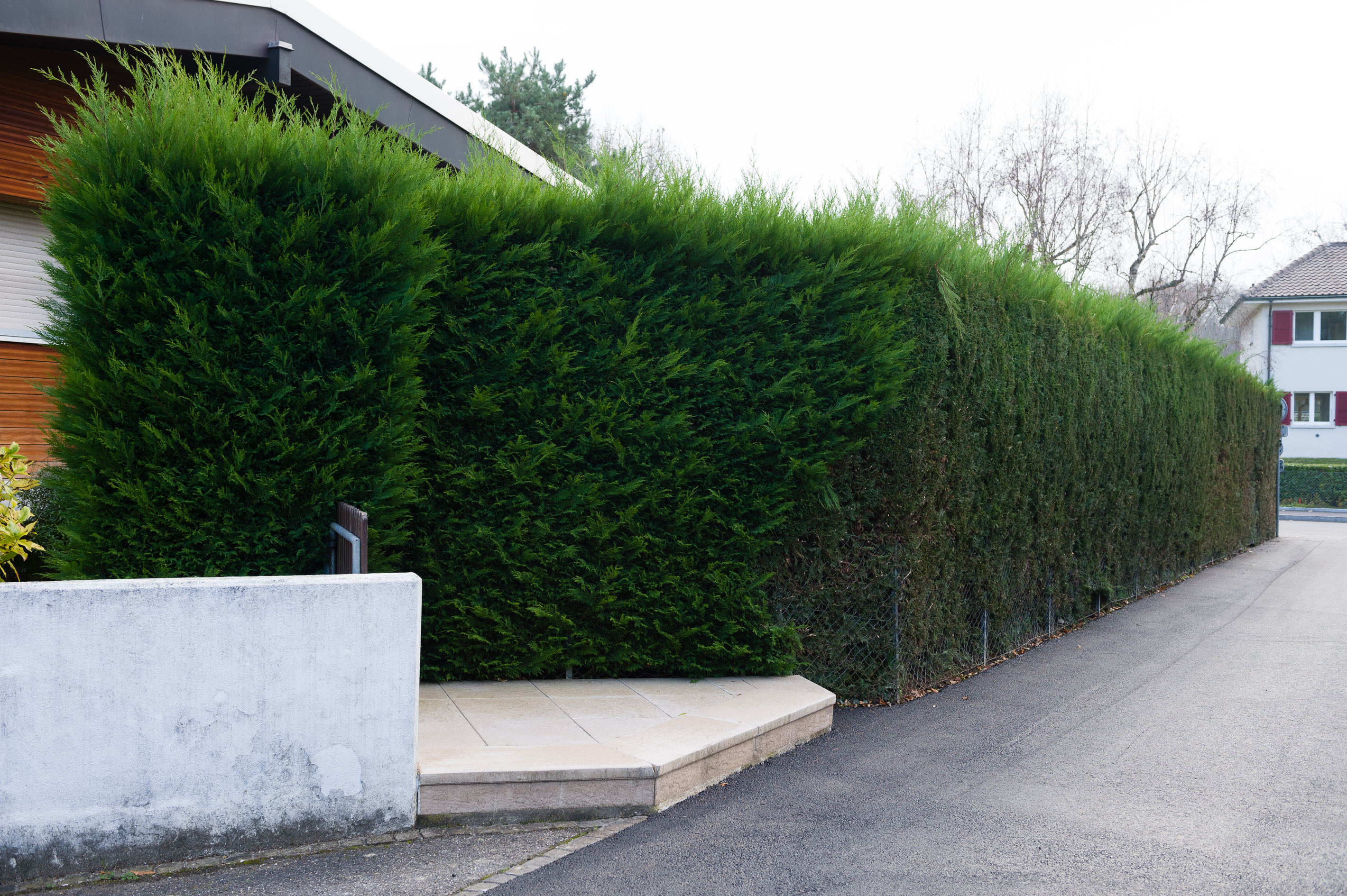 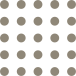 Monotonie paysagère, faible biodiversité, peu de continuité visuelle
CONSTAT FONCIER
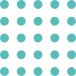 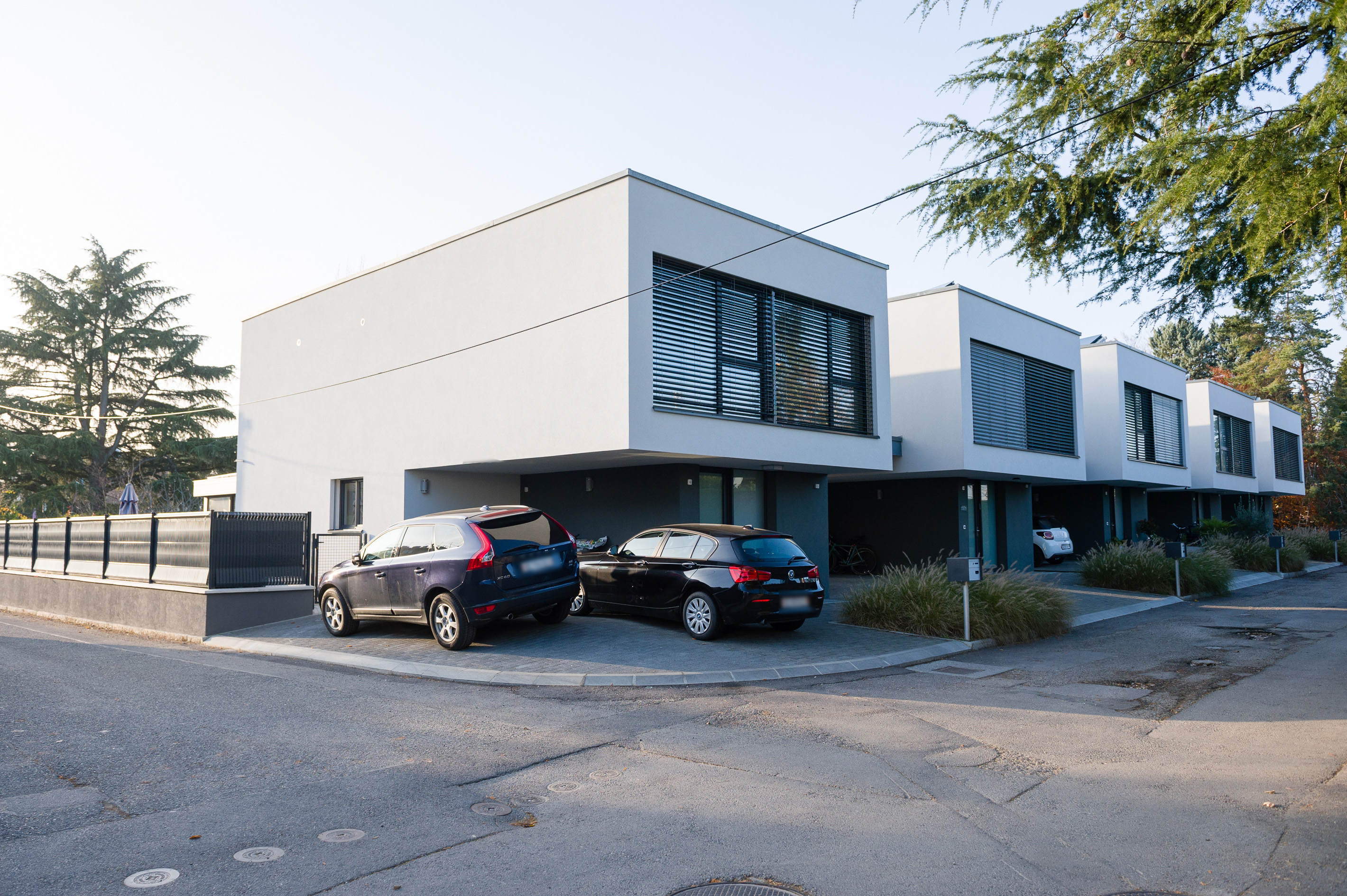 Place importante du stationnement, imperméabilisation du sol, stratification du foncier
OBJECTIFS DU GEL
Reprendre la main
	Maitriser le développement 

Définir une vision
	Renforcer le rôle des communes 

Améliorer la qualité des projets 
	Au bénéfice de tous
II. CONSENSUS : NOUVELLES CONDITIONS CADRES
Densifier là où c'est pertinent 
Création de périmètres de densification accrue 
Définis par le plan directeur de la commune (PDCom)
Préavis favorable des communes nécessaire jusqu'au 31 décembre 2022 > Préavis liant 

Taxe d'équipement 
Financer la réalisation et la maintenance des voies de communication publiques

Surface de pleine terre pour chaque parcelle
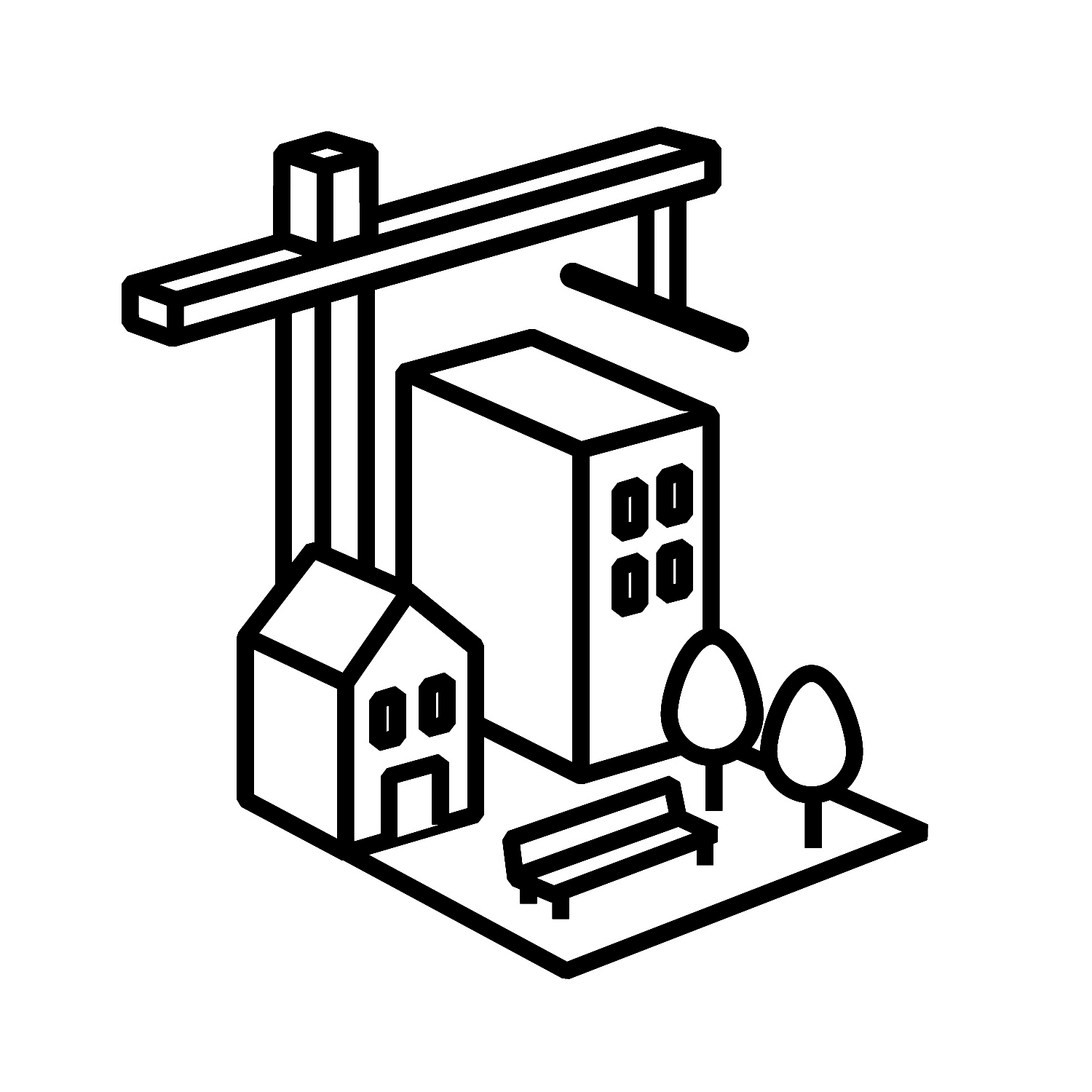 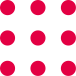 III. PROCHAINES ETAPES
Travail parlementaire : Adoption d'un nouvel article 59 al. 4 LCI
Mise à jour du guide : Critères qualitatifs précisés

Cadre et qualité : Levée du gel fin 2020
Merci de votre attention